Soil Conservation
by
Liz Garst
Farmer and Banker
Coon Rapids, Iowa
Lizgarst.lg@gmail.com
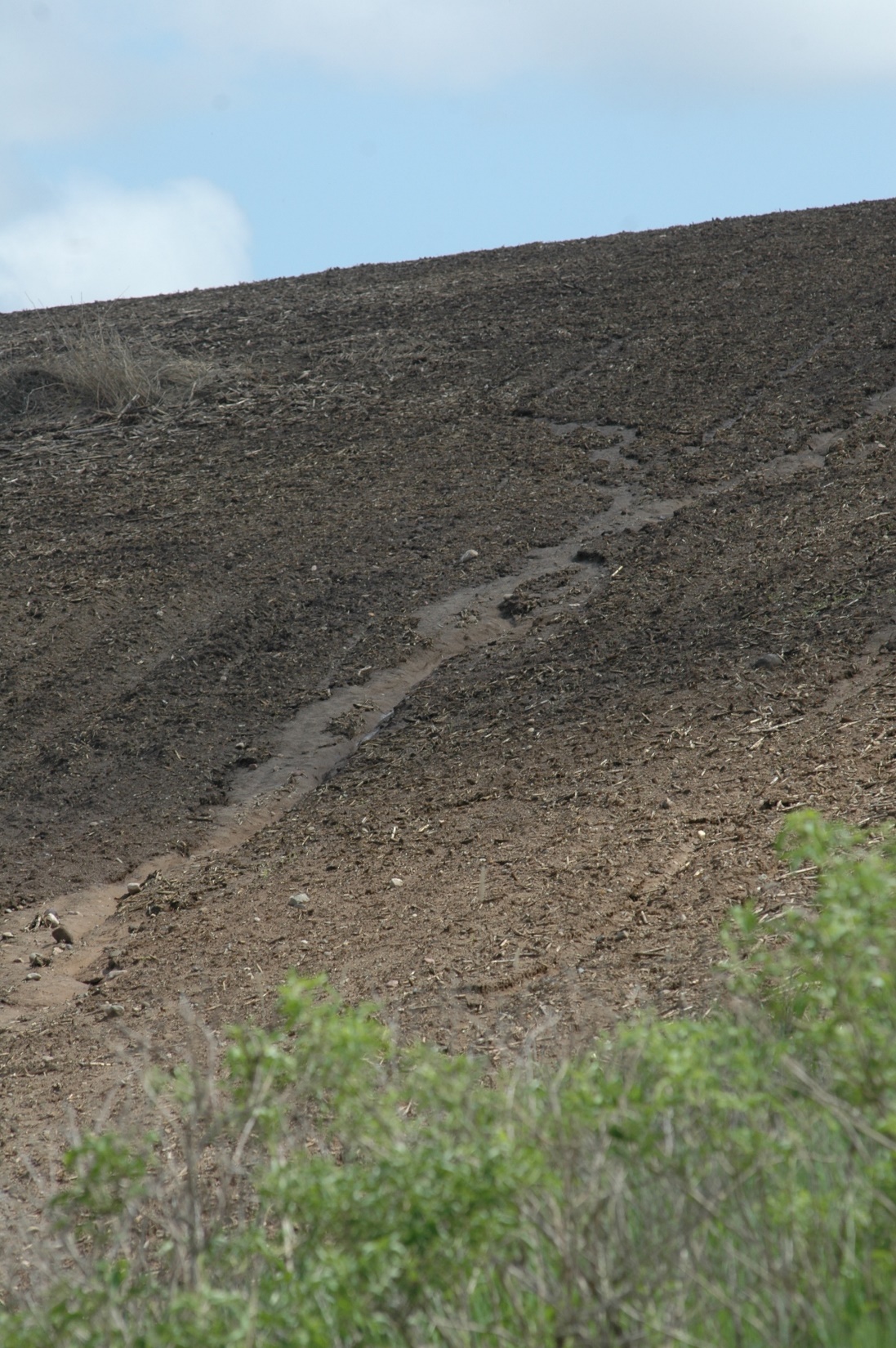 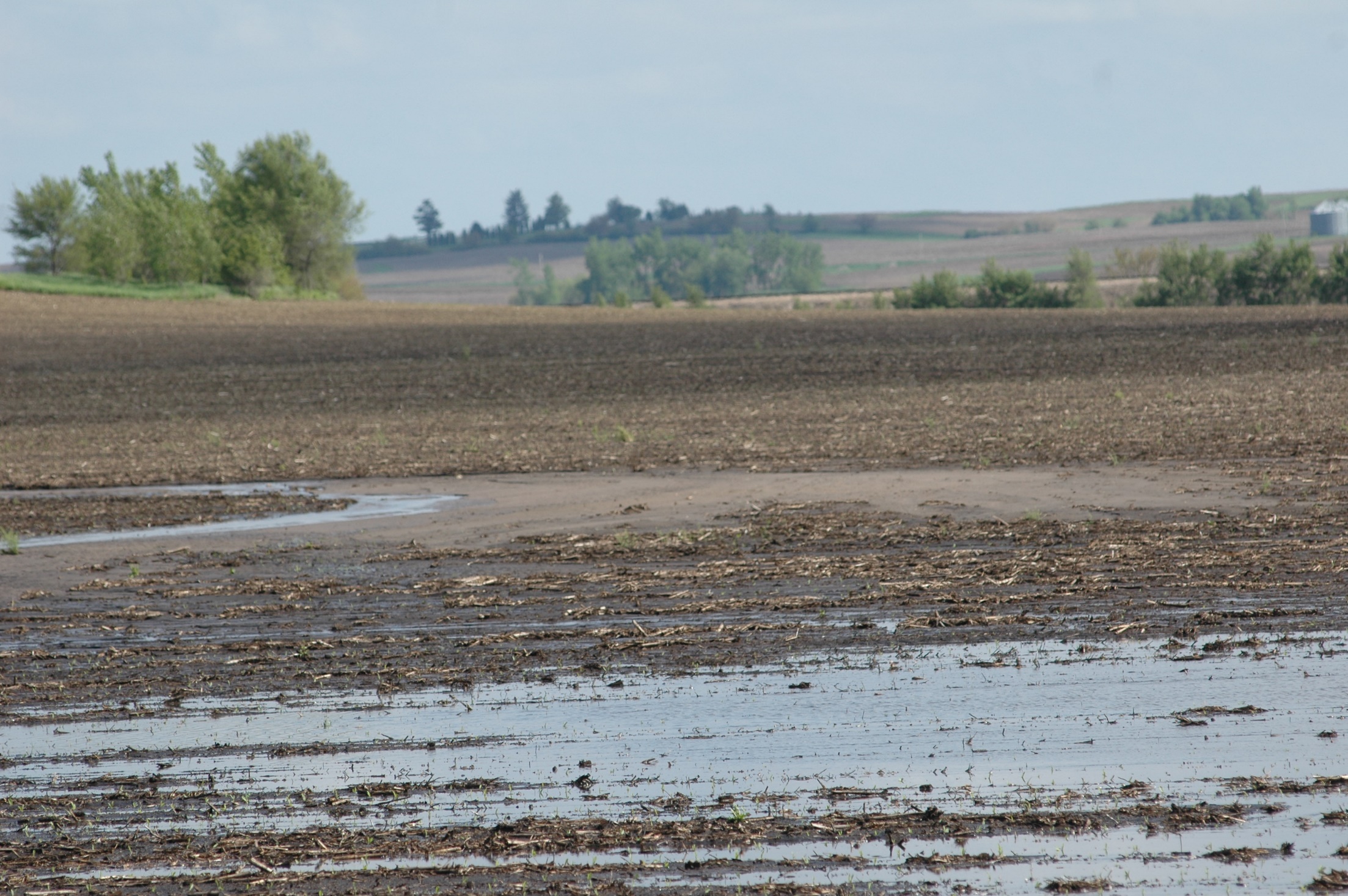 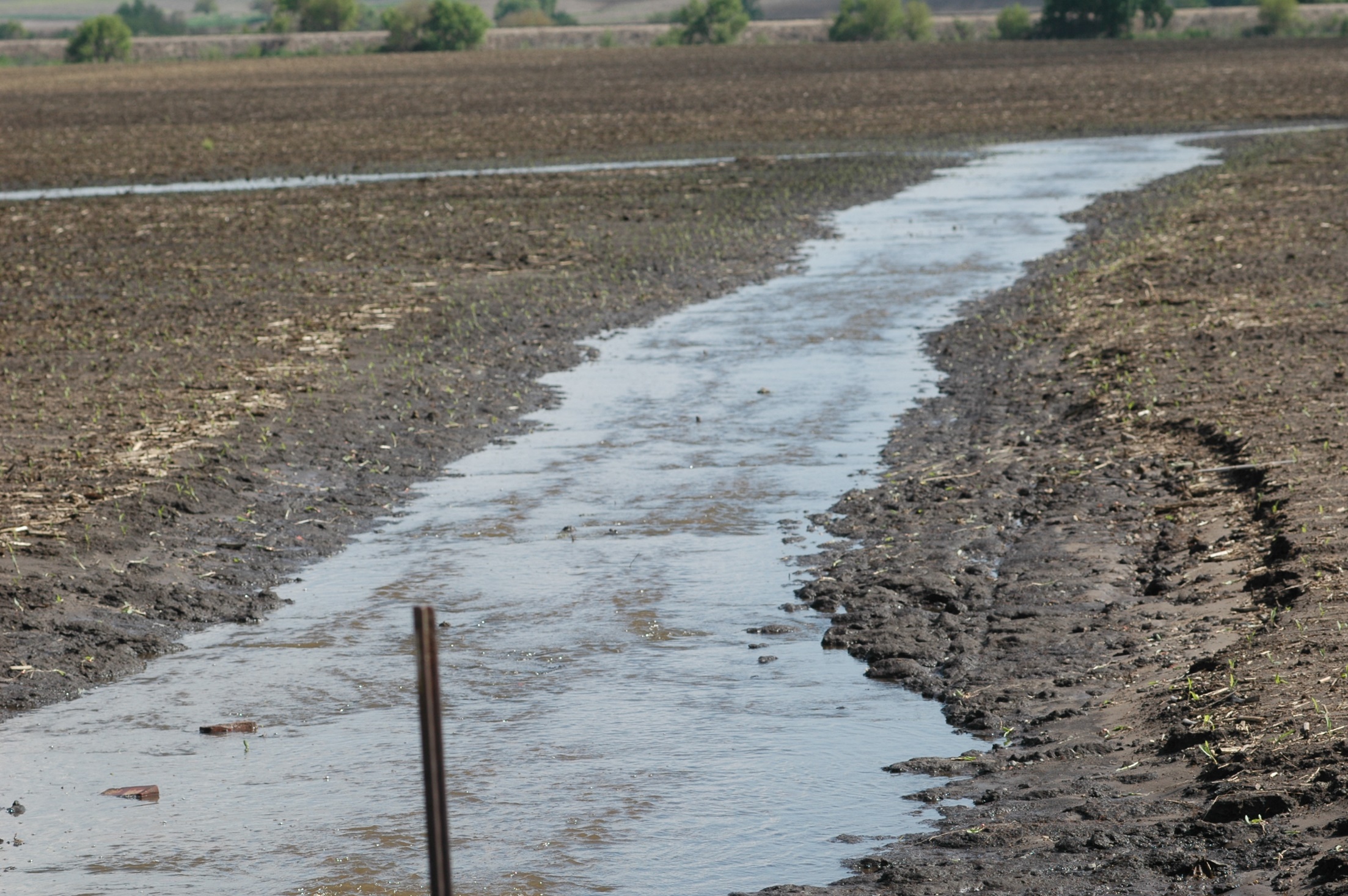 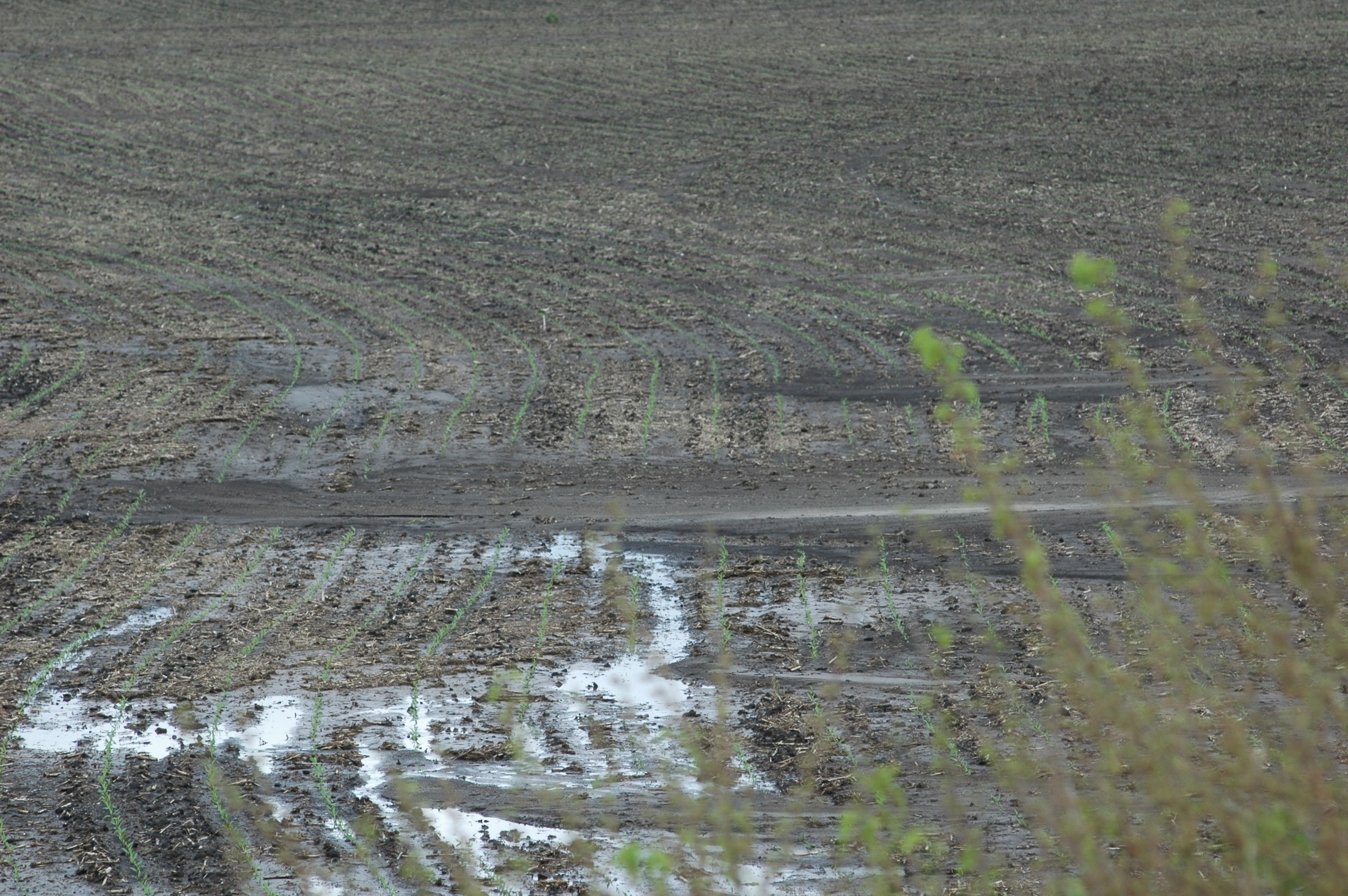 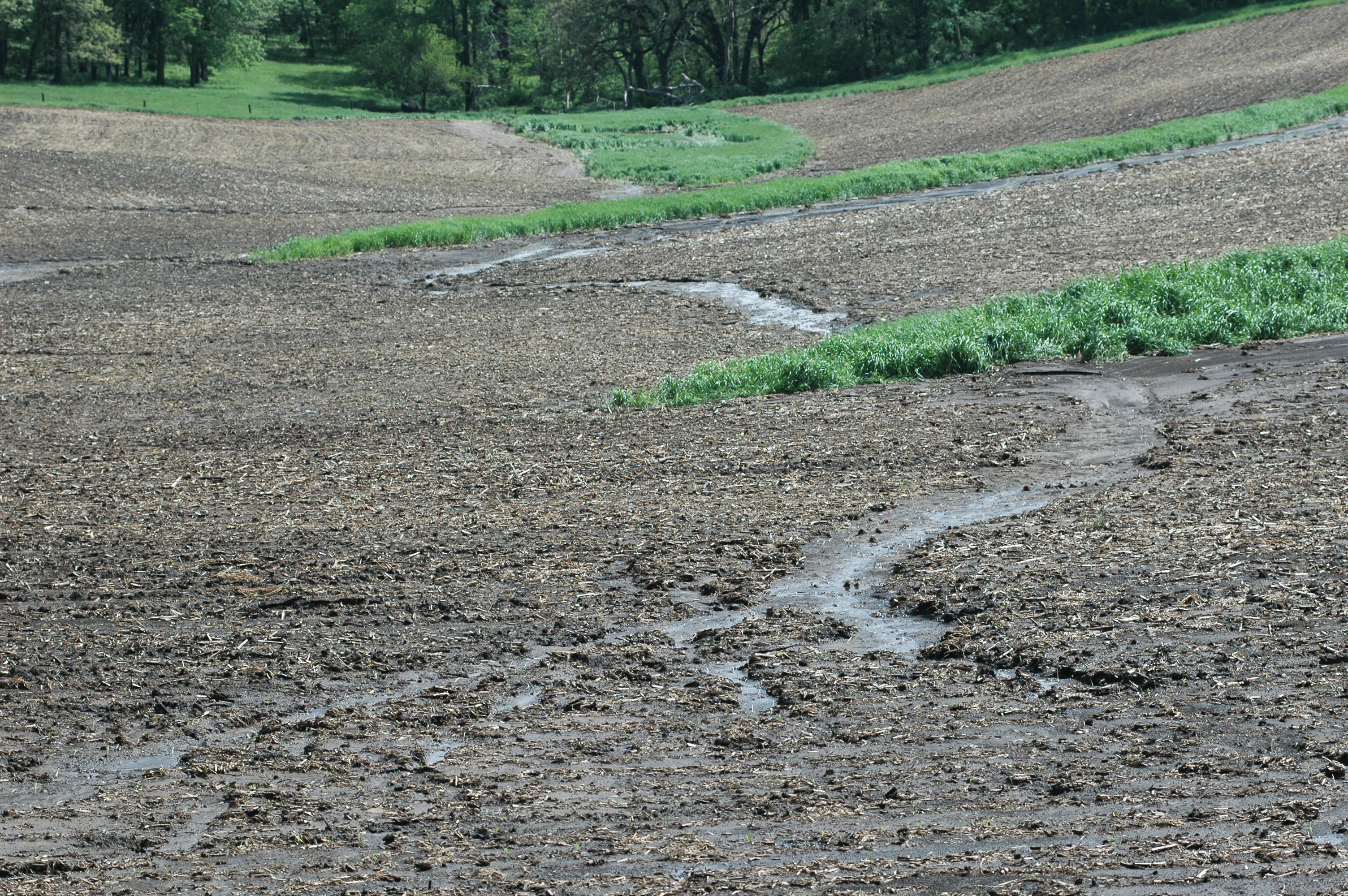 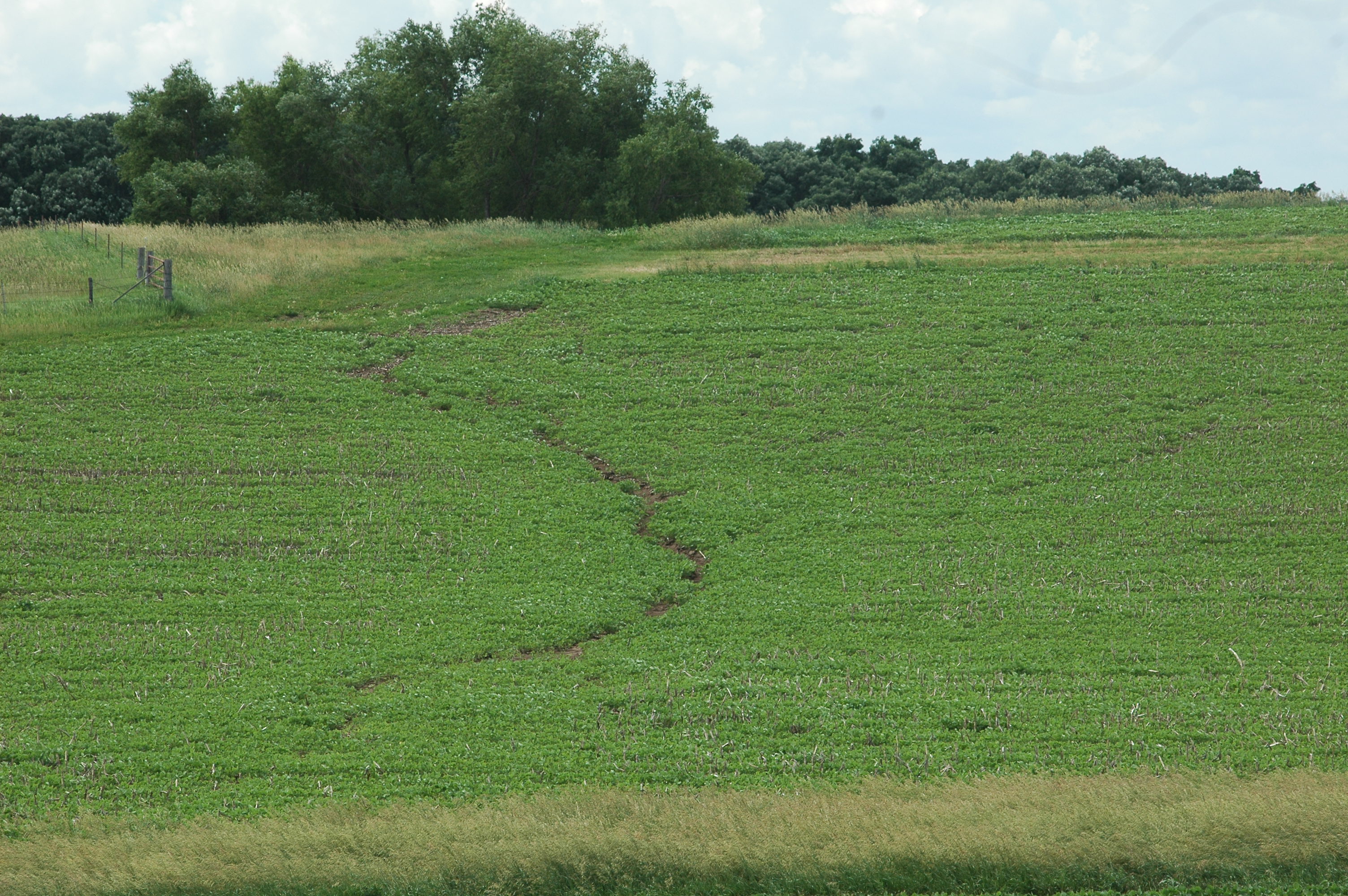 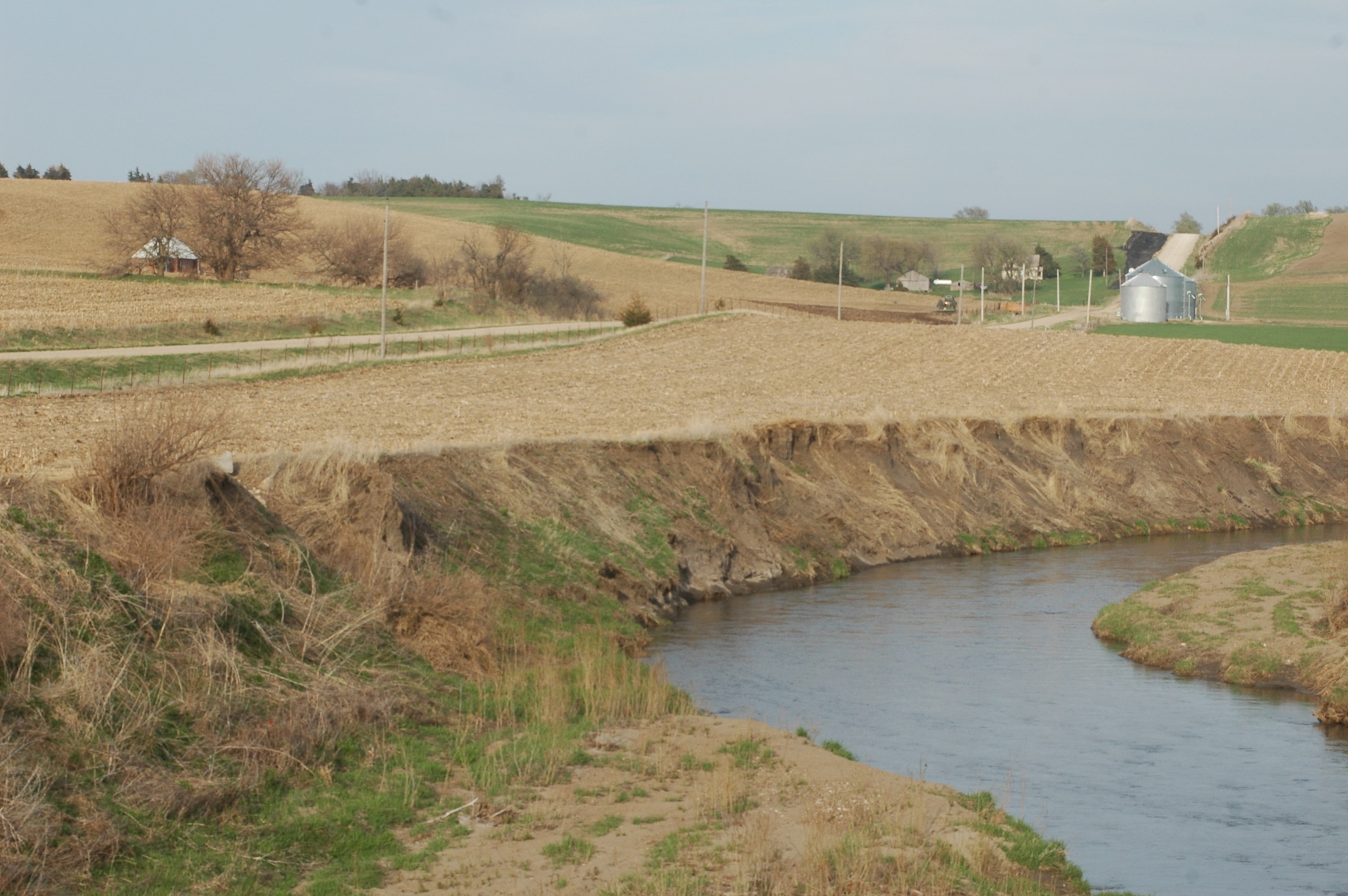 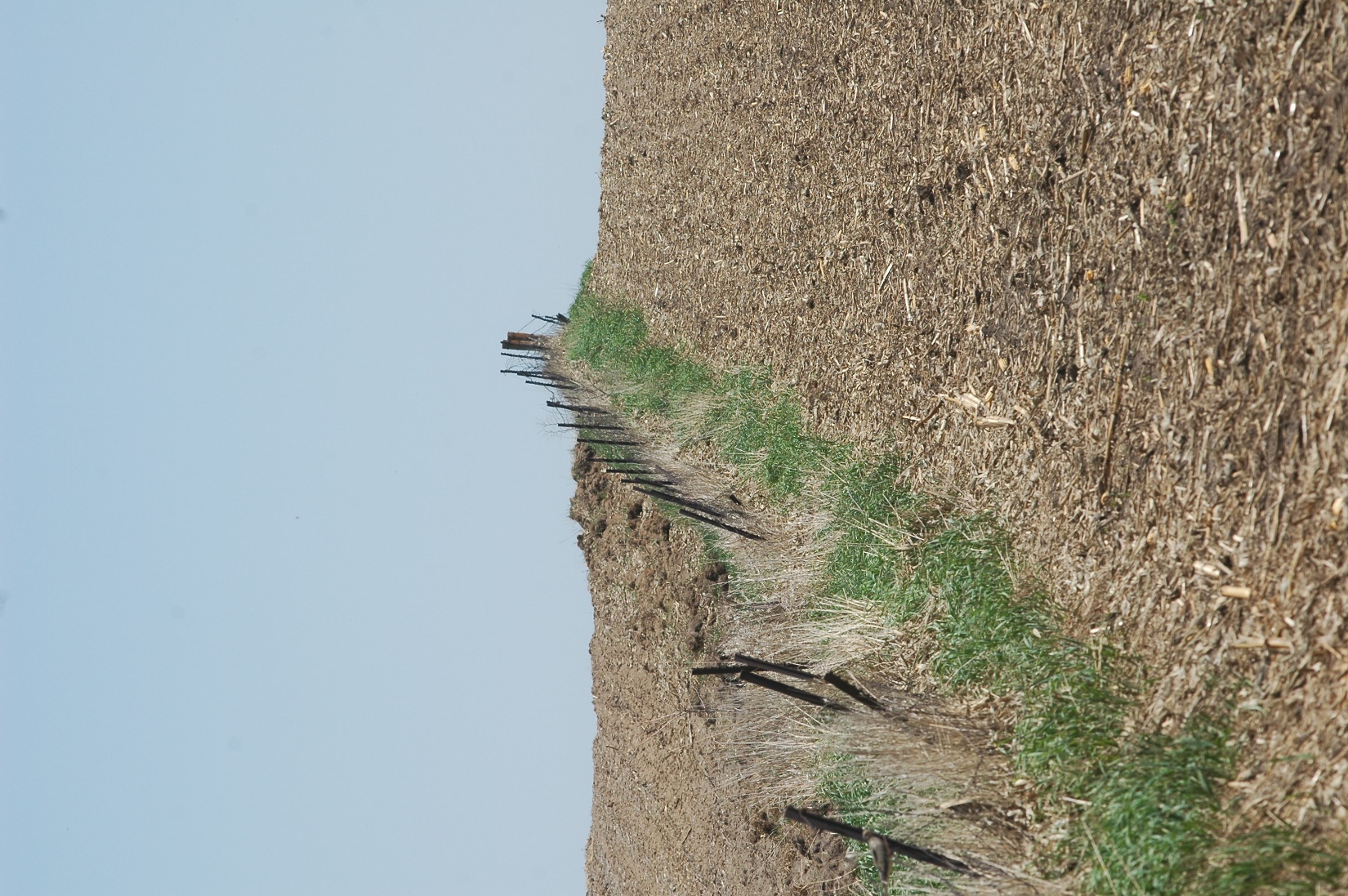 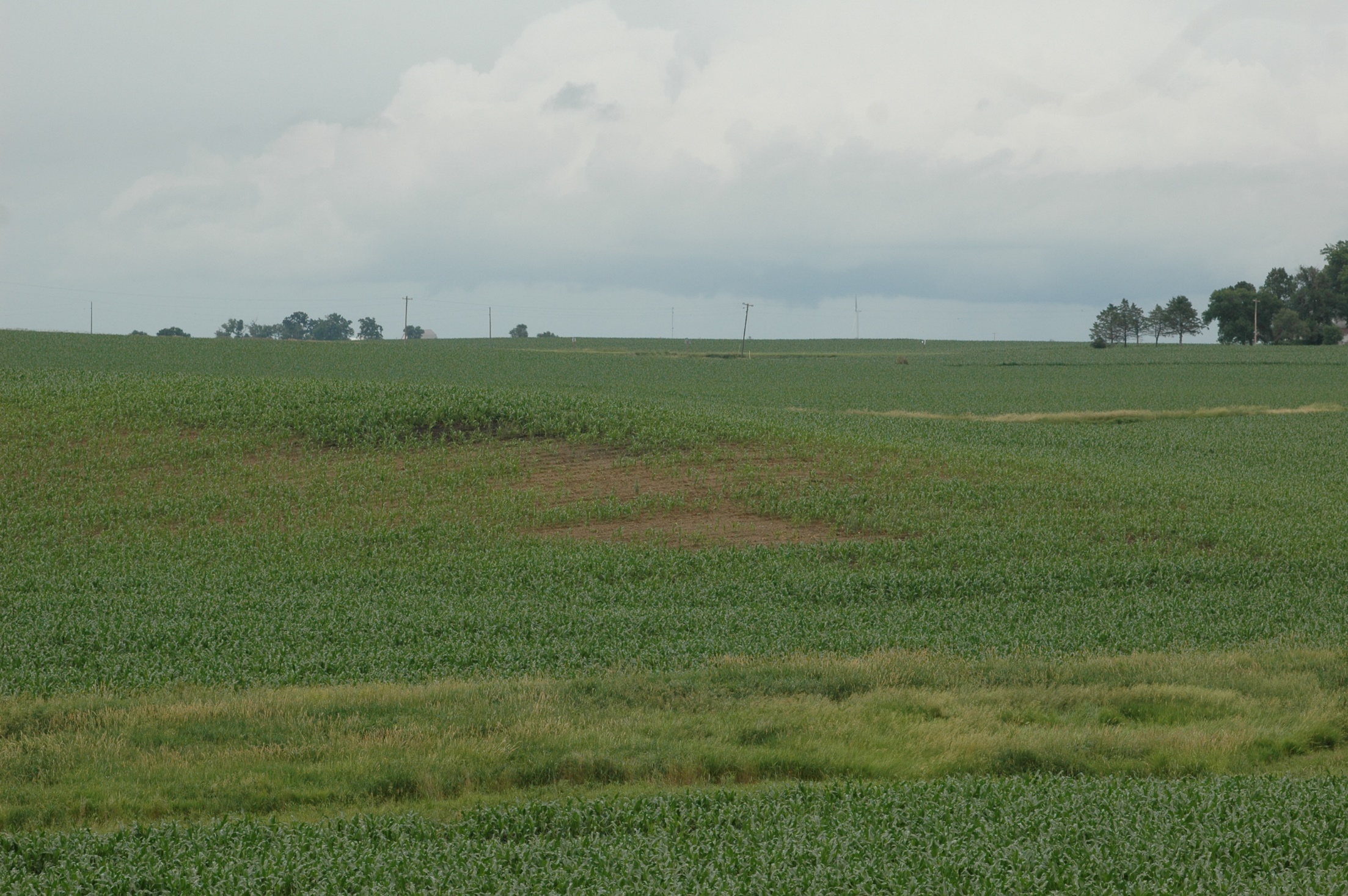 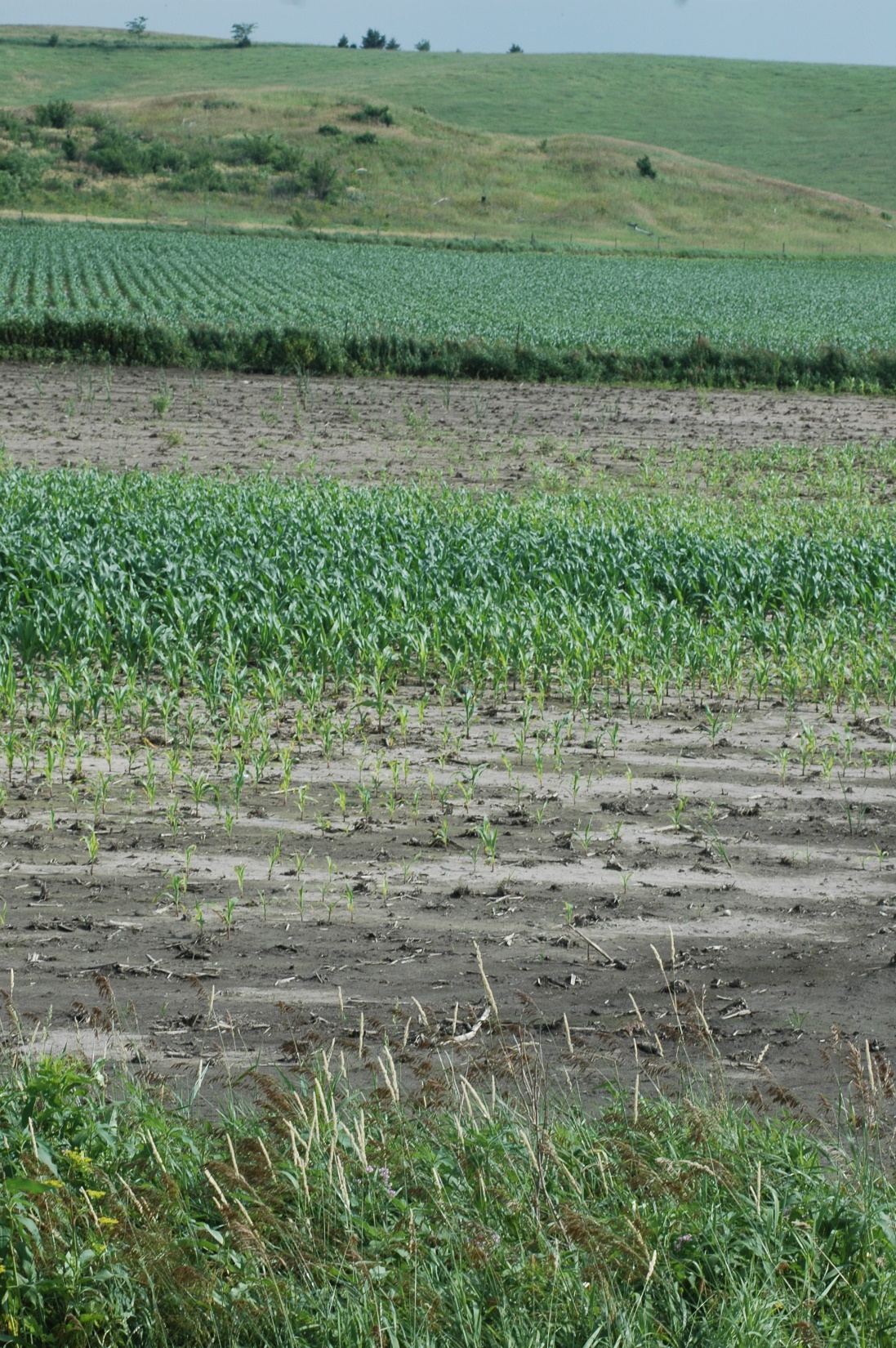 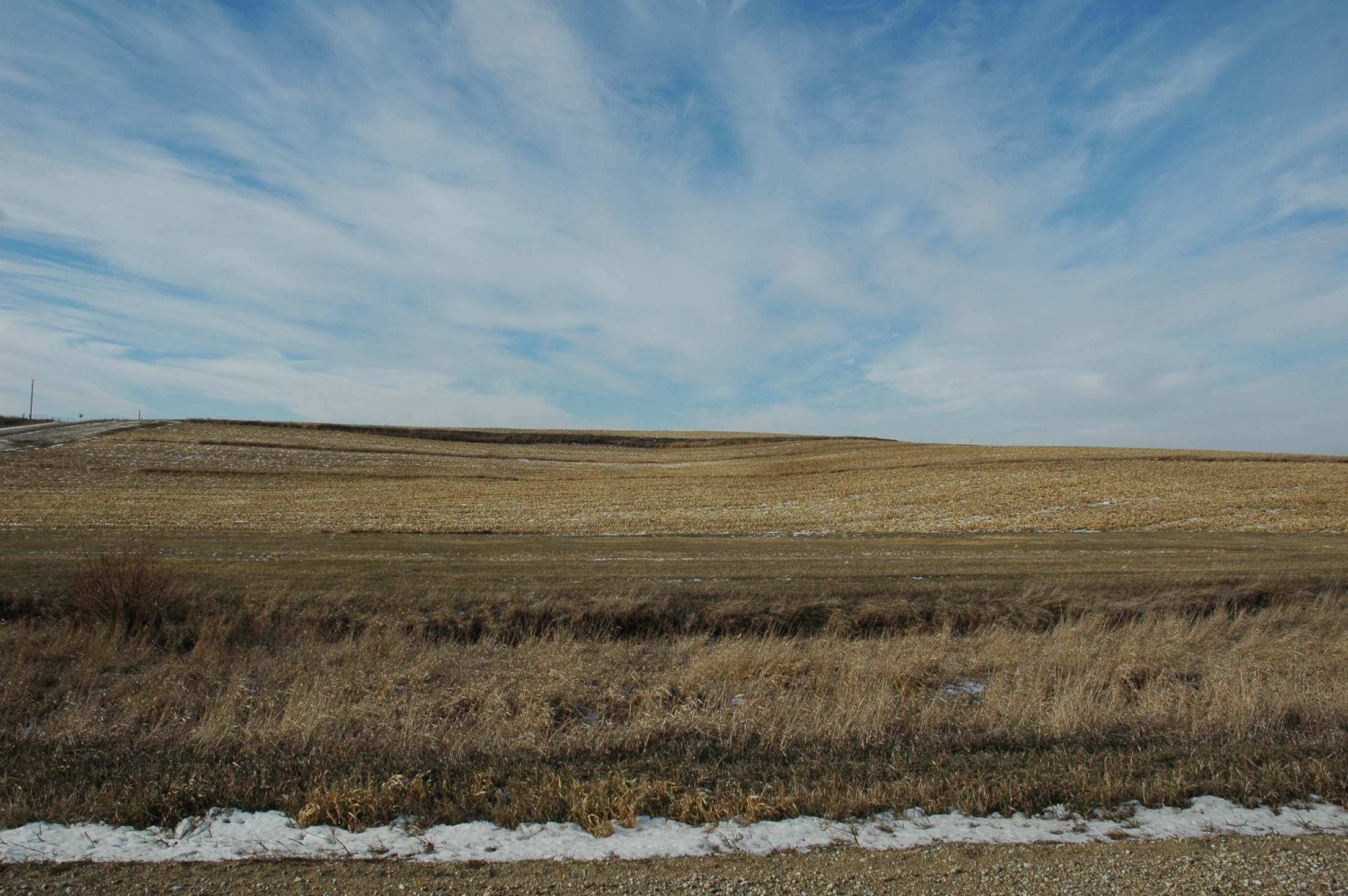 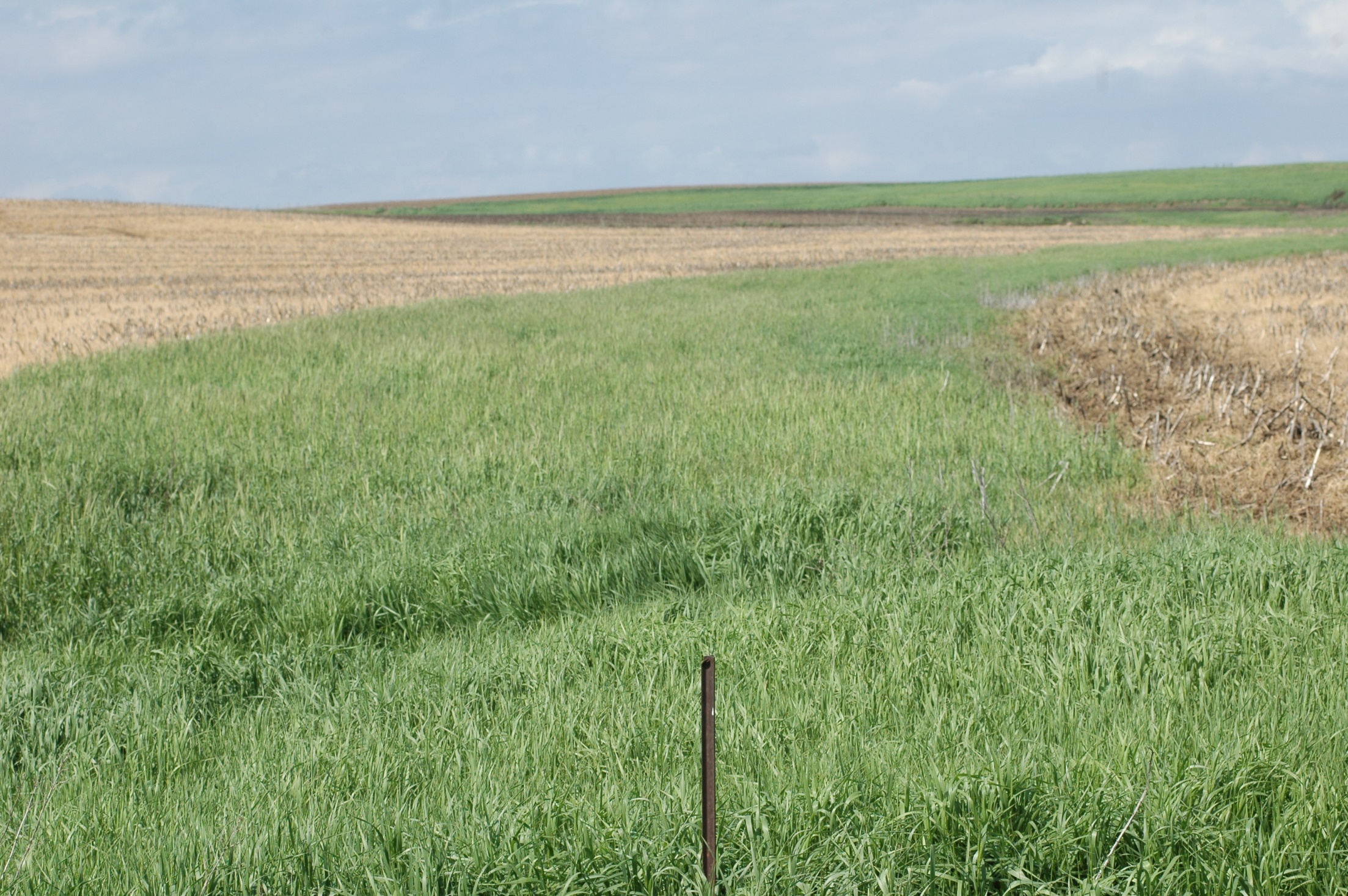 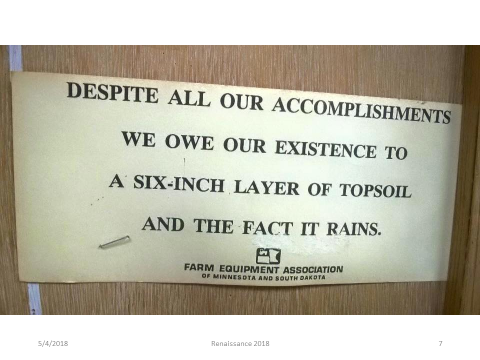